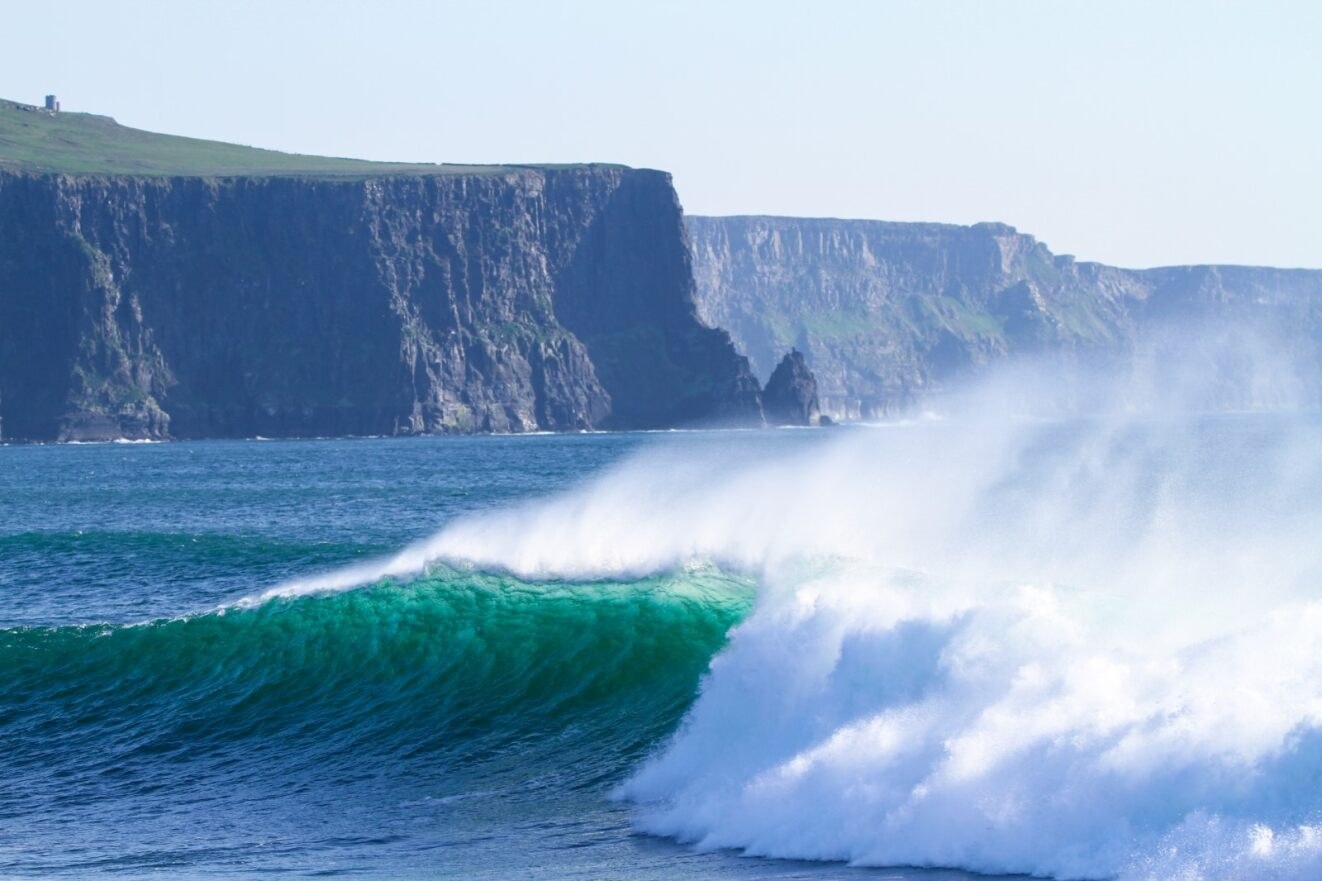 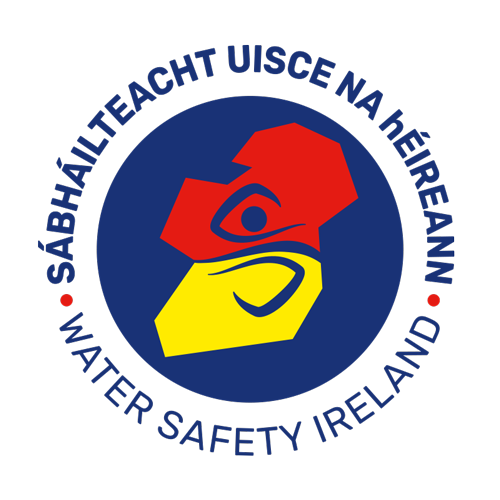 Drowning Statistics Analysis 2018 to 2022
Measurement of WSI’s Impact
Measurement of WSI’s Impact
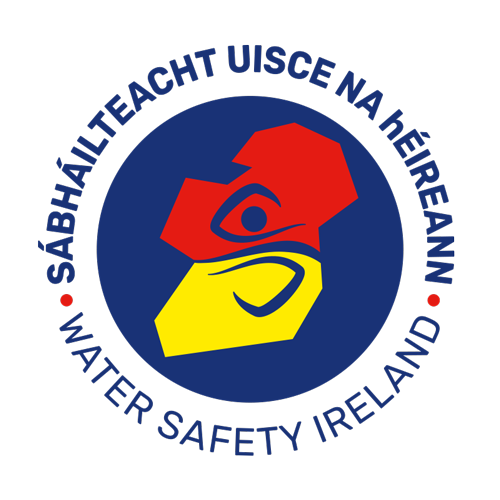 Reporting of drowning statistics with added analysis and data driven intervention recommendations
Single source of truth for drowning incidents, locality risk assessments, and education programmes
Future state to predict funding and WSI activity outcomes
Early intervention strategies driven by predictive modelling
We are at the start of this journey with a 5-year analysis
[Speaker Notes: 2018 total 7
2019 total 3
2020 total 7
2021 total 4
2022 total 4

Drownings under the age of 18 have remained at consistent rate over the last 5 years in Ireland. Notably in the same period, several more drownings involving Irish children occurred while overseas, primarily in Spain.
Individuals aged 30 to 39 are the most reducing group in frequency, within the last three years there has been a 10% reduction in drownings.
A similar pattern exists for individuals aged 40 to 49 with a notable 9% increase in 2022 after three years of continual reduction.

Future drowning prevention strategies should examine activity changes in the 30 to 39 and 40 to 49 bracket to identify positive lessons that can be utilised for other brackets. 

Individuals aged 30 to 39 and 60 to 69 were the two highest brackets for deaths by suicide. Volume of suicides by age has remained stable.]
2018 to 2022 Drownings Under 18
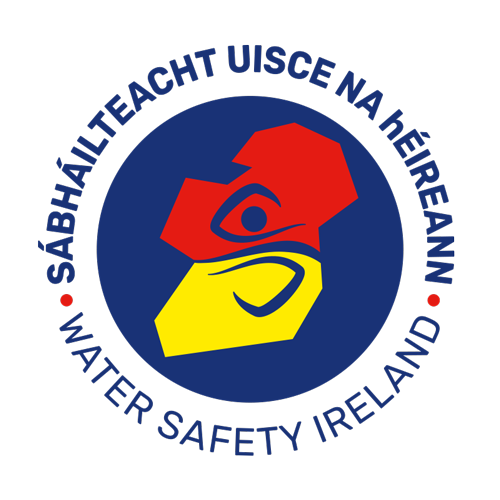 Unsupervised children are seven times more likely to drown regardless of the body of water, gender, or season.

Drownings under the age of 18 have remained at a consistent rate over the last 5 years in Ireland totalling 25 drownings.

Notably in the same period, several more drownings involving Irish children occurred while overseas, primarily in Spain. These overseas drownings are not included in this graph.
[Speaker Notes: 2018 total 7
2019 total 3
2020 total 7
2021 total 4
2022 total 4

Drownings under the age of 18 have remained at consistent rate over the last 5 years in Ireland. Notably in the same period, several more drownings involving Irish children occurred while overseas, primarily in Spain.
Individuals aged 30 to 39 are the most reducing group in frequency, within the last three years there has been a 10% reduction in drownings.
A similar pattern exists for individuals aged 40 to 49 with a notable 9% increase in 2022 after three years of continual reduction.

Future drowning prevention strategies should examine activity changes in the 30 to 39 and 40 to 49 bracket to identify positive lessons that can be utilised for other brackets. 

Individuals aged 30 to 39 and 60 to 69 were the two highest brackets for deaths by suicide. Volume of suicides by age has remained stable.]
2018 to 2022 Drownings 18 to 59
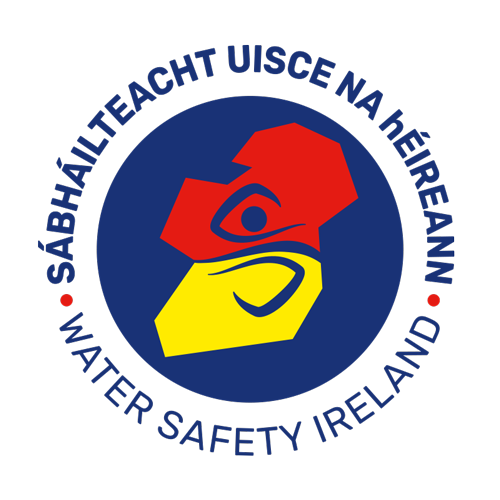 Alcohol consumption during water-based activity increases the likelihood of drowning by 33% and is most prominent for individuals between 20 and 39.

Unplanned entry to water while walking/hiking contributes the highest number of accidental drownings for all age groups.

Individuals aged 30 to 39 have reduced in drowning events by 10% over the last three years.

Over five years the rate of suicide has been stable with the most at risk group being those aged 30 to 39 accounting for 44% of all deaths by suicide.

53% of deaths of those aged 18 to 19 are by suicide, making them the most at risk group.
[Speaker Notes: 2018 total 71
2019 total 73
2020 total 52
2021 total 64
2022 total 57

Drownings under the age of 18 have remained at consistent rate over the last 5 years in Ireland. Notably in the same period, several more drownings involving Irish children occurred while overseas, primarily in Spain.
Individuals aged 30 to 39 are the most reducing group in frequency, within the last three years there has been a 10% reduction in drownings.
A similar pattern exists for individuals aged 40 to 49 with a notable 9% increase in 2022 after three years of continual reduction.

Future drowning prevention strategies should examine activity changes in the 30 to 39 and 40 to 49 bracket to identify positive lessons that can be utilised for other brackets. 

Individuals aged 30 to 39 and 60 to 69 were the two highest brackets for deaths by suicide. Volume of suicides by age has remained stable.]
2018 to 2022 Drownings Over 60
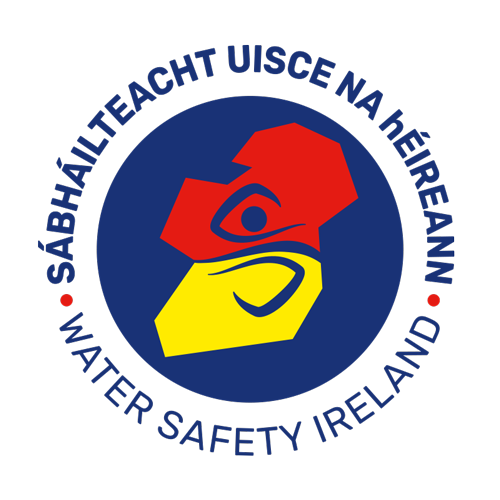 Individuals aged 60 to 69 are the second most at risk group for deaths by suicide, 41% of deaths by suicide are in this group.

Alcohol consumption during water-based activities increase risk of drowning by 38% for individuals aged between 60 and 79.

Unplanned entry to water while walking/hiking contributes the highest number of accidental drownings for all age groups.
[Speaker Notes: 2018 total 26
2019 total 32
2020 total 18
2021 total 15
2022 total 23

Drownings under the age of 18 have remained at consistent rate over the last 5 years in Ireland. Notably in the same period, several more drownings involving Irish children occurred while overseas, primarily in Spain.
Individuals aged 30 to 39 are the most reducing group in frequency, within the last three years there has been a 10% reduction in drownings.
A similar pattern exists for individuals aged 40 to 49 with a notable 9% increase in 2022 after three years of continual reduction.

Future drowning prevention strategies should examine activity changes in the 30 to 39 and 40 to 49 bracket to identify positive lessons that can be utilised for other brackets. 

Individuals aged 30 to 39 and 60 to 69 were the two highest brackets for deaths by suicide. Volume of suicides by age has remained stable.]
Total Volume of Drownings By Reported Gender
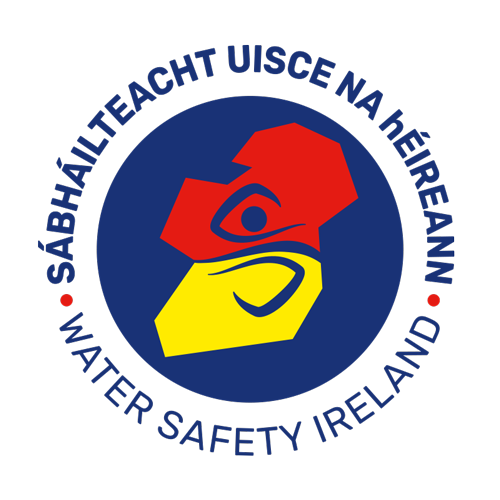 Males consistently represent 60 to 75% of all drowning incidents and is not influenced by age or activity.

Female drownings have steadily decreased over the last five years totalling 30% reduction.
[Speaker Notes: Male drownings have consistently made up 2/3 to 3/4 of all incidents. They have also steadily increased in volume over the last five years. Female drownings have steadily decreased and have maintained a 30% decrease in volume.]
Classification of Drowning by Gender
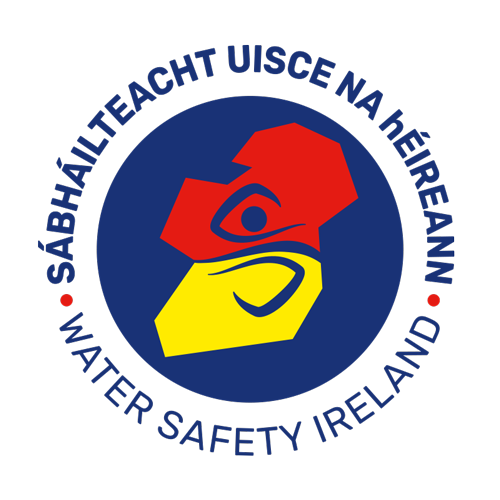 Almost all suicides include a missing persons report and a preexisting medical condition. Early intervention for the medical conditions and early reporting of missing persons are critical to reduce deaths by suicide.

Female drownings are often at parity between accidental and suicide over the last five years.

Overall, females often engage in activities with added safety preparation, including additional participants. Males should be targeted with campaigns to engage in activities with additional participants and safety precautions.
[Speaker Notes: Accidental drownings represent most drownings, and males continue the trend of representing most drowning incidents.

The most significant factor is that female accidental and suicide drownings are close to parity over the last five years. Both male and female deaths by suicide remain a consistent and concerning proportion of drowning volumes.]
Drownings by Bodies of Water
16 of the 18 drownings in pools/ponds are individuals unsupervised under the age of 18. These are often a garden feature, swimming pool or child’s pool.

Almost all drownings in the other category (drains, slurry pits, tanks/wells, containers, etc.) are work or farm activity related and occurred while there was no supervision.

78% of accidental drownings in fresh water were the result of unplanned entry during non-water-based activities such as walking/hiking, cycling, playing, and sport. It regularly occurs with slippery/unstable surfaces and acquired injuries.

Half of the accidental drownings occurring in sea water are non-water-based activities such as walking/hiking, playing, sport, and foraging.
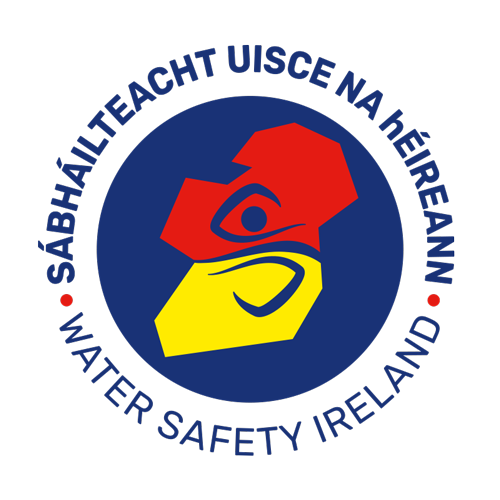 [Speaker Notes: The most important trend with bodies of water is to recognise that many drownings involve more than one body of water. Such as a river leading to or from a lake, a river leading to an estuary, entry point at a dock or harbour leading to rocks or beaches, and a beach leading to open sea.

Across all years, majority of freshwater drownings occurred from non-water-based activities. These include individuals walking, hiking, playing, sport activity and driving vehicles where the individuals had no intention of entering the water. In addition, many of the sea water drownings occurred from non-water-based activities such as walking, hiking, and driving vehicles. This indicates that signage and preparation education needs to focus on ensuring individuals are aware and are prepared around bodies of water, especially rivers, lakes, sea rocks, cliffs, and estuaries.]
Activity Type Before Drowning
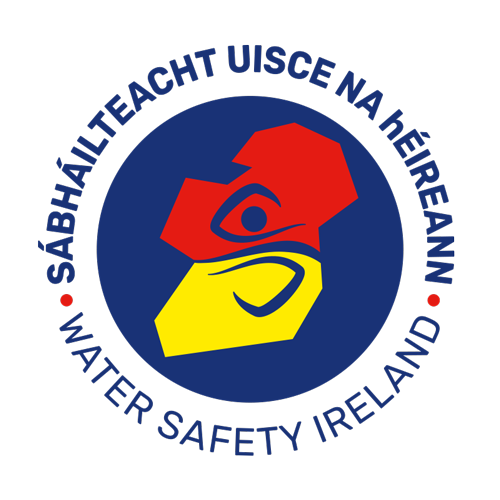 Most drowning incidents begin with a non-water-based activity such as walking/hiking, foraging, cycling, driving, playing, and sport. Entry to water is largely unplanned and the result of slips, falls, acquired injuries, and improper attire.

Swimming, bathing, angling, and boating are the key water-based activities that lead to drowning.

Preparation and supervision are the most critical elements in preventing accidental drownings.
[Speaker Notes: This is the most important graph for the last five years. Tremendous activity has gone towards providing safety and training for water-based activities there has been a stable proportion of drownings occurring because of those efforts. They have not increased or decreased over the five years, despite variances between years. These activities include bathing, swimming, boating, diving, and fishing.

The most significant portion of activities leading to drowning are non-water-based activities. These activities include, walking, hiking, cycling, driving, farming, climbing, sports (rugby, football, frisbee, hurling) and foraging. Due to the nature of being non-water-based, these individuals are unprepared for contact with water. Most common instance is an unstable/slippery surface leading to an injury which ultimately causes drowning. Garda reports and newspaper articles have identified clothes and shoes being saturated and heavy when they enter the water.

Activities of reported missing or undisclosed are almost always deaths by suicide.

By this, the most at risk activities prior to drowning are individuals walking/hiking near rivers, lakes, estuaries, and cliffs/rocks where they make accidental contact with water, acquire an injury and subject to the current/rapids/waves of that water.]
Contributing Factors to Drowning
Currents, waves, and rapids are cited as a contributing factor in most drownings as it is a barrier to rescue or self-rescue.

Almost all suicides included a citation of preexisting medical condition either psychological or physiological, and sometimes both.

Lack of supervision is the most readily available variable to correct. This means supervisors must be wholly dedicated to that ask. Even a moment of distraction can lead to a drowning.

Supervision should also be expanded to include additional participants, particularly in walking/hiking, swimming, bathing, angling, and boating activities.
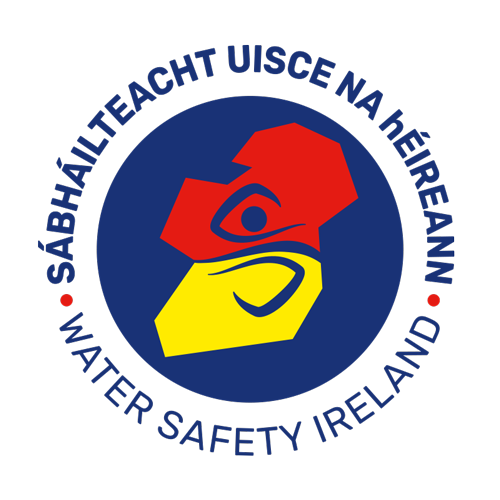 [Speaker Notes: Alcohol is a contributing factor in only 20% of drowning incidents, and many of these are also deaths by suicide. Alcohol increases risk factors where slippery or unstable surfaces are present, such as embarking or disembarking from watercraft and remaining safely within a boat. However, work done over the last five years to educate individuals about water safety and alcohol appears to have worked well for light alcohol intoxication.

Pre-existing medical conditions include mental health problems leading to suicide or not being able to comply with water safety and degenerative issues such as heart conditions arthritis, and injuries. A mix of coroner, Garda and media reports rarely conclude they are the causal factor to drowning but do include them as factors that increase the likelihood of drowning. A more acute view of pre-existing medical conditions being causal are the presence of prescribed medications that can cause drowsiness and dizziness.]
Contributing Factors to Drowning
The highest risk circumstance for drowning are individuals swimming or bathing alone regardless of the body of water.
This also applies to children where adults may be present but distracted.
Having one attending adult in any circumstance reduces the risk of drowning by 66%
Individuals aged between 40 and 59 walking or hiking near rivers and lakes constitute more drownings than any other circumstance for accidental drowning.
This activity is non-water-based and individuals tend not to prepare for entry to water.
Walking and hiking gear becomes very heavy when wet, making it more difficult to exit water upon accidental entry.
Walking and hiking near water carries the risk of unstable and slippery surfaces where individuals can slip or fall into water and often acquire an injury
Drowning circumstances where the individuals are reported missing is five times more likely to be death by suicide than any other outcome.
Early detection and reporting of missing persons is critical, especially when the individual has controlled substance prescriptions, to prevent drownings.
Controlled substance prescriptions related to pain management and psychiatric conditions have side effects of drowsiness, dizziness, impaired decision-making, which makes an individual more susceptible to drowning.
Water-based activities where alcohol is consumed increases the risk of drowning by 33%
Males are most likely to consume alcohol during water-based activities such as boating and fishing.
Education strategy should target males between 20 to 39 and 50 to 69 to reduce risks of drowning during water-based activity.
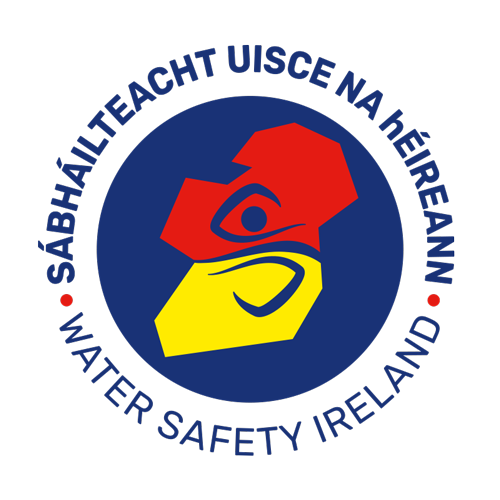 [Speaker Notes: Alcohol is a contributing factor in only 20% of drowning incidents, and many of these are also deaths by suicide. Alcohol increases risk factors where slippery or unstable surfaces are present, such as embarking or disembarking from watercraft and remaining safely within a boat. However, work done over the last five years to educate individuals about water safety and alcohol appears to have worked well for light alcohol intoxication.

Pre-existing medical conditions include mental health problems leading to suicide or not being able to comply with water safety and degenerative issues such as heart conditions arthritis, and injuries. A mix of coroner, Garda and media reports rarely conclude they are the causal factor to drowning but do include them as factors that increase the likelihood of drowning. A more acute view of pre-existing medical conditions being causal are the presence of prescribed medications that can cause drowsiness and dizziness.]
Intervention Recommendations
Focus on preparation
Never swim alone
Plan your routes and locations
When hiking/walking ensure some one knows where you’re going and when you’ll be back
Wear appropriate clothing, shoes, and use safety equipment
Upskill and reskill for safety
Learn to swim
Use lifejackets and buoyancy aids
Lifesaving skills (ring buoy, AED, CPR and emergency response)
Take advantage of training programmes (stand-up paddle board, kayaking, diving, sailing, swimming, rescue, etc.)
Early detection and action
Don’t wait to report someone missing
Seek emergency medical advice after all near-drowning circumstances
Be vigilant when supervising swimmers (no phones, no tablets, no distractions)
Avoid alcohol and other drugs
Avoid alcohol consumption during any activity on or near the water
Avoid any recreational drug consumption during any activity on or near the water
Know the side-effects of any prescribed medications, especially psychotropic and pain management
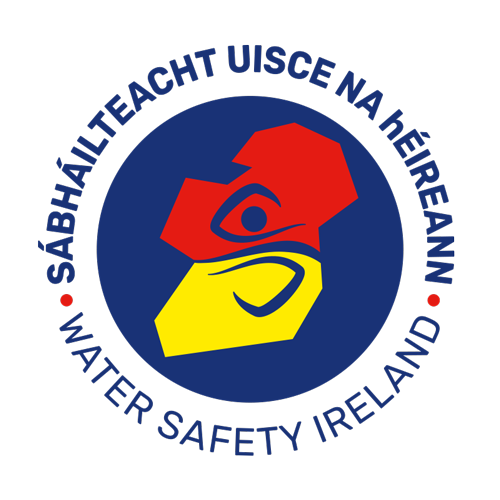 [Speaker Notes: Alcohol is a contributing factor in only 20% of drowning incidents, and many of these are also deaths by suicide. Alcohol increases risk factors where slippery or unstable surfaces are present, such as embarking or disembarking from watercraft and remaining safely within a boat. However, work done over the last five years to educate individuals about water safety and alcohol appears to have worked well for light alcohol intoxication.

Pre-existing medical conditions include mental health problems leading to suicide or not being able to comply with water safety and degenerative issues such as heart conditions arthritis, and injuries. A mix of coroner, Garda and media reports rarely conclude they are the causal factor to drowning but do include them as factors that increase the likelihood of drowning. A more acute view of pre-existing medical conditions being causal are the presence of prescribed medications that can cause drowsiness and dizziness.]
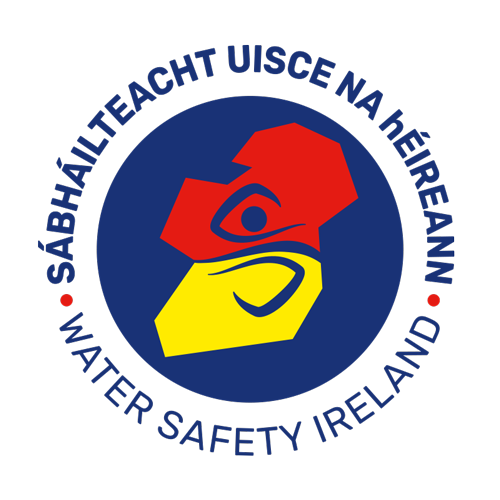 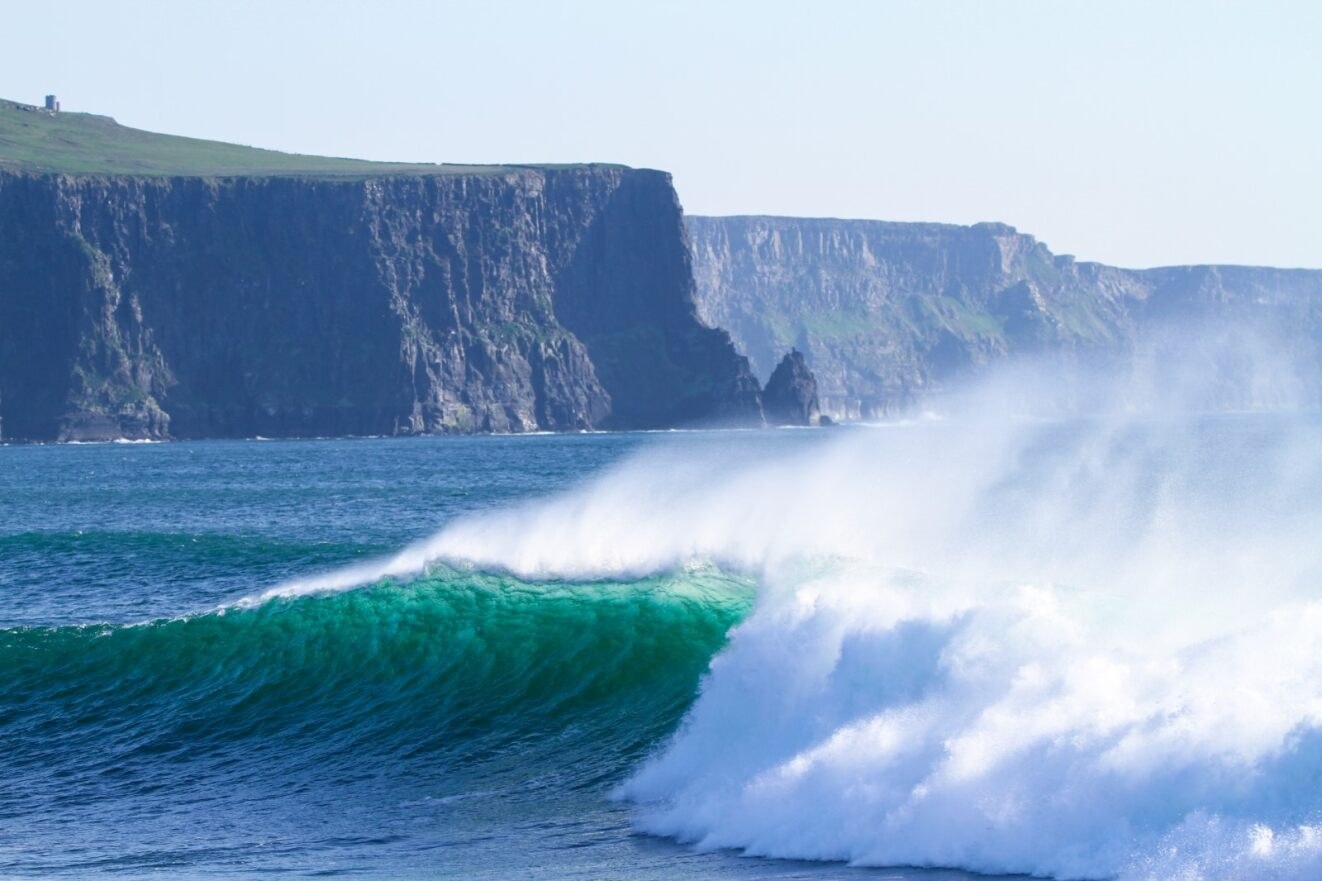 Open discussion and questions
Reference Links
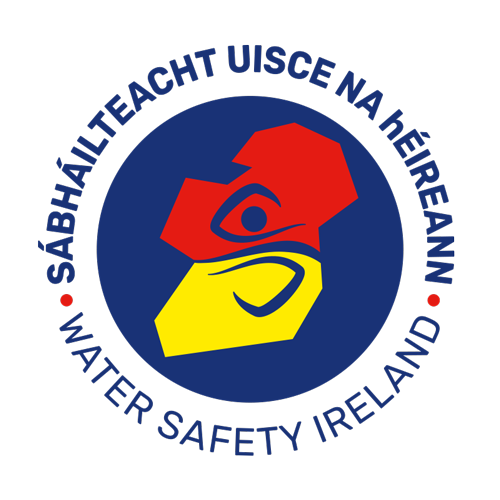 https://westernpeople.ie/2022/10/19/construction-worker-watched-lifelong-friend-swept-to-death-while-working-on-bridge/
https://www.ww.w.varaia.com/news/31420-farmer-drowned-in-roadside-stream
https://www.laoistoday.ie/2018/01/22/tributes-paid-laois-man-died-tragically-cork/
https://www.ww.w.varaia.com/news/31420-farmer-drowned-in-roadside-stream
https://www.irishmirror.ie/news/irish-news/teenage-girl-dies-after-incident-12073293
https://www.irishmirror.ie/news/irish-news/teenager-tadhg-mcguire-whose-mam-12620807
https://www.irishpost.com/news/tragedy-man-62-drowns-boat-capsizes-off-west-ireland-coast-155156
https://www.anglocelt.ie/2018/05/28/man-loses-life-in-killeshandra-lake-tragedy/
https://www.irishmirror.ie/news/irish-news/tragedy-man-drowns-fishing-salmon-12612877
https://www.irishmirror.ie/news/irish-news/teens-jack-kenneally-shay-moloney-12635425
https://www.anglocelt.ie/2018/06/05/second-cavan-lake-drowning/
https://www.tipperarylive.ie/news/home/316985/breaking-double-drowning-tragedy-in-north-tipperary.html
https://extra.ie/2018/06/06/news/man-suspected-drowning-lough-derg
https://www.rte.ie/news/connacht/2018/0615/970779-galway/
https://www.thejournal.ie/drowing-4090073-Jun2018/
https://www.rte.ie/news/munster/2018/0630/974438-limerick-drowning-thomondgate/
https://www.irishmirror.ie/news/irish-news/sole-survivor-donegal-sea-tragedy-26874709
https://www.thescottishsun.co.uk/news/2951558/edinburgh-boy-thomas-weir-dies-boat-accident-donegal/
https://www.dublinlive.ie/news/dublin-news/sean-ross-houlihan-mcgowan-14947848
https://www.independent.ie/irish-news/kayaker-79-drowns-off-co-kerry-coast/37205373.html
Reference Links
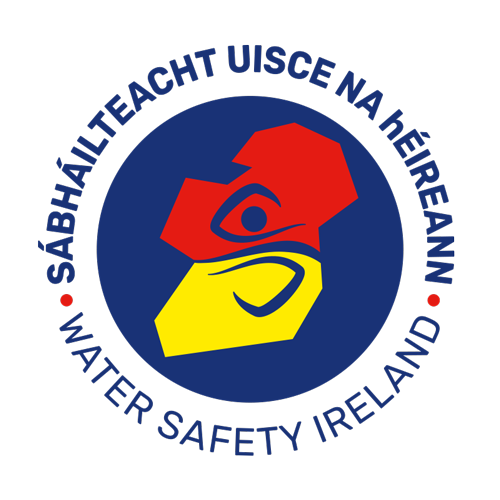 https://www.legacy.com/ie/obituaries/connachttribune-ie/name/sin-ad-brody-obituary?id=42461741#:~:text=Sin%C3%A9ad%20Brody%20Death%20Notices,on%20our%20recent%20sad%20bereavement.
https://www.irishmirror.ie/tributes-paid-young-man-who-13821601
https://www.irishmirror.ie/news/irish-news/man-drowns-seans-bar-athlone-13796765
https://www.independent.ie/regionals/herald/she-had-a-heart-of-gold-tears-for-aoife-as-mum-mourns-loss-of-second-daughter/37508689.html
https://extra.ie/2018/11/05/news/irish-news/kerry-kayak-trip-ends-in-tragedy-as-young-woman-drowns
https://www.leitrimobserver.ie/news/news/301262/open-verdict-in-death-of-polish-man-who-drowned.html
https://www.irishexaminer.com/news/arid-30963869.html
https://www.galwaydaily.com/news/search-for-robert-murray-ends-after-body-recovered/
https://www.independent.ie/irish-news/elderly-couple-70s-killed-after-car-crashes-into-roadside-bog/37750990.html
https://www.farmersjournal.ie/investigation-into-suspected-drowned-farmer-436443
https://afloat.ie/safety/mcib/item/46102-kayaker-who-died-on-lough-gill-had-been-separated-from-canadian-canoe-in-bad-weather-mcib-report-finds
https://rip.ie/death-notice/sheila-mcelligott-kerry-killarney-363694
https://www.irishmirror.ie/news/irish-news/aaron-heraty-funeral-ballyshannon-donegal-13992656
https://www.irishmirror.ie/news/irish-news/conor-burke-galway-death-funeral-14013908
https://www.dublinlive.ie/news/dublin-news/tributes-pour-after-north-dublin-15844459
https://www.irishpost.com/news/tributes-pour-dublin-teenager-19-drowned-tripped-fell-sea-164624
https://www.irishmirror.ie/news/irish-news/conor-burke-galway-death-funeral-14013908
Reference Links
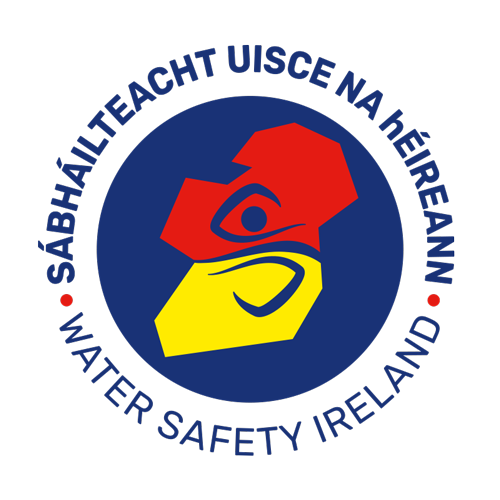 https://www.irishmirror.ie/news/irish-news/teen-drowns-balbriggan-harbour-dublin-14010734
https://www.irishmirror.ie/news/irish-news/conor-burke-galway-death-funeral-14013908
https://www.irishpost.com/news/tributes-pour-dublin-teenager-19-drowned-tripped-fell-sea-164624
https://www.dublinlive.ie/news/dublin-news/tributes-pour-after-north-dublin-15844459
https://www.independent.ie/news/nephew-tells-of-search-for-uncle/27343338.html
https://www.irishexaminer.com/news/arid-30908943.html
https://westernpeople.ie/2020/09/09/sudden-weather-change-a-factor-in-tragic-death-of-elderly-mayo-angler/
https://www.limerickleader.ie/news/local-news/708703/open-verdict-at-inquest-after-body-is-found-in-river-shannon.html
https://rip.ie/death-notice/mary-green-galway-galway-city-366860
https://galwaybayfm.ie/galway-bay-fm-news-desk/woman-dies-after-entering-water-in-city/
https://www.donegaldaily.com/2020/08/14/tragic-drowning-of-fisherman-in-killybegs-prompts-trawler-safety-increase/
https://www.rte.ie/news/ireland/2019/1217/1099677-ruth-maguire-inquest/
https://rip.ie/death-notice/barbara-bairbre-conneely-ui-chonghaile-galway-aran-islands-367708
https://rip.ie/death-notice/john-strain-galway-inverin-368150
https://www.irishmirror.ie/news/irish-news/funeral-details-tragic-wexford-dad-14171994
https://www.rte.ie/news/munster/2019/0817/1069342-kilkee-clare/
https://www.independent.ie/regionals/wexford/news/wexford-deaths/driving-instructor-michael-hyland-dies-at-79/35336067.html
https://www.irishexaminer.com/maintopics/organisation-doolin_topic-65114.html
https://rip.ie/death-notice/martin-murray-kildare-leixlip-369361
https://www.irishmirror.ie/news/irish-news/john-ogorman-recovered-shannonestuary-garda-14434215
Reference Links
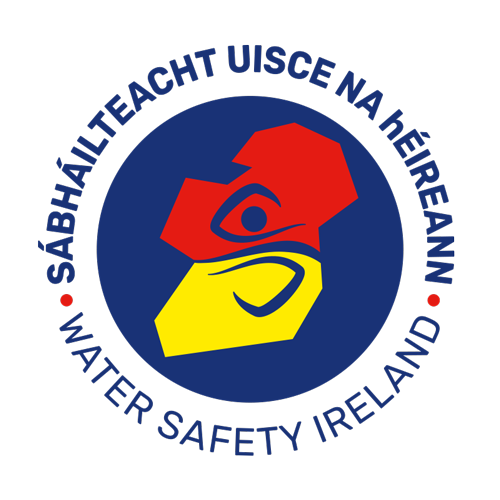 https://rip.ie/death-notice/margaret-donoghue-galway-galway-city-372985
https://www.independent.ie/regionals/wexford/news/huge-sea-search-for-skipper-dom/38154148.html
https://www.independent.ie/regionals/wexford/news/body-of-missing-skipper-dom-found/38177760.html
https://rip.ie/death-notice/rafal-serdiuk-meath-navan-374427
https://www.independent.ie/irish-news/garda-dave-hearne-who-saved-nine-lives-drowned-in-diving-accident/39592712.html
https://rip.ie/death-notice/peter-brady-dublin-clonskeagh-374855
https://www.irishmirror.ie/news/irish-news/aaron-buckley-clara-funeral-rip-16506477
https://rip.ie/death-notice/clodagh-corban-galway-loughrea-375421
https://www.thesun.ie/news/4206148/funeral-arrangements-man-drowned-limerick/
https://wicklownews.net/2019/06/body-discovered-in-baltinglass/
https://www.irishmirror.ie/news/irish-news/gardai-seek-help-identifying-body-16684451
https://www.dublinlive.ie/news/dublin-news/tributes-jill-amante-termonfeckinbeach-drowning-16507481
https://rip.ie/death-notice/marian-lawlor-cavan-376550
https://www.donegaldaily.com/2020/08/15/bundoran-man-drowned-in-ditch-just-200-metres-from-home/#:~:text=A%20BUNDORAN%20man%20who%20was,into%20his%20death%20has%20found.&text=57%2Dyear%2Dold%20Joseph%20White,Tuesday%2C%20December%2010%2C%202019.
https://www.irishmirror.ie/news/irish-news/body-woman-50s-found-sea-17388076
https://www.irishmirror.ie/news/irish-news/joshua-hill-drowning-carlingford-louth-17997196
https://afloat.ie/safety/lifeboats/itemlist/tag/drowning
https://wicklownews.net/2019/07/gardai-investigate-death-of-a-man-at-wicklow-harbour/
Reference Links
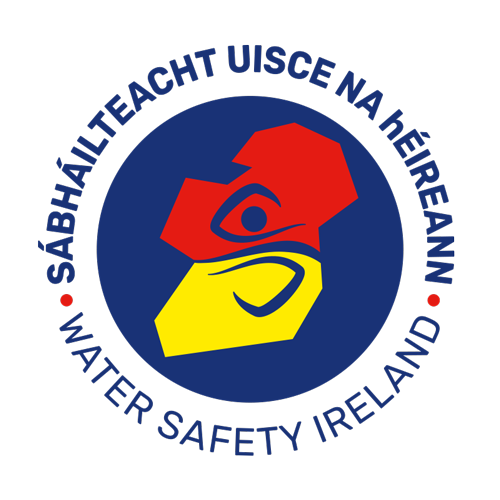 https://www.irishtimes.com/news/crime-and-law/journalist-and-author-kate-holmquist-died-by-drowning-inquest-told-1.4439646
https://www.anglocelt.ie/2021/05/26/accidental-verdict-given-in-tragic-river-drowning-inquest/
https://www.independent.ie/irish-news/man-dies-after-getting-into-difficulty-while-swimming-at-salthill/38431219.html
https://www.limerickleader.ie/news/home/498435/open-verdict-returned-from-limerick-river-death-inquest.html
https://rip.ie/death-notice/edward-eddie-cormican-galway-galway-city-380914
https://extra.ie/2019/09/04/news/irish-news/man-dies-falling-in-slurry
https://www.thesun.ie/news/4517908/woman-dies-gleneagle-hotel-killarney-kerry-swimming-pool/
https://donegalnews.com/inquest-into-lifford-drowning-victim-david-colhoun-today/
https://www.clare.fm/news/emergency-response/woman-dies-pulled-river-fergus/
https://www.irishtimes.com/news/crime-and-law/courts/coroner-s-court/mother-of-drowning-victim-told-her-son-not-to-swim-as-water-at-forty-foot-was-rough-1.4590092
https://www.breakingnews.ie/ireland/parents-go-to-high-court-seeking-answers-about-treatment-of-son-who-died-by-suicide-1454013.html
https://www.irishexaminer.com/news/arid-40292303.html
https://www.irishmirror.ie/news/irish-news/tragic-teen-who-drowned-river-20561654
https://www.irishtimes.com/news/ireland/irish-news/body-of-missing-cork-woman-frankie-devlin-recovered-1.4045400
https://www.facebook.com/RIP.ieGalway/posts/the-death-has-occurred-of-david-creane-castlepark-ballybane-galway-click-this-li/736561516818410/
https://www.irishmirror.ie/news/irish-news/cork-mum-whose-body-recovered-20722873
https://www.rte.ie/news/munster/2019/0817/1069342-kilkee-clare/
https://www.irishmirror.ie/news/irish-news/father-anthony-minniter-funeral-rip-20808145
Reference Links
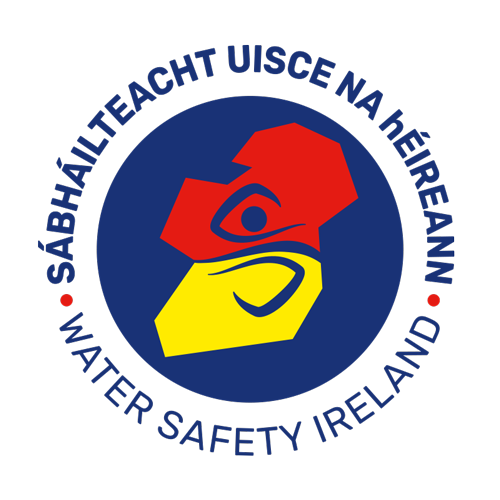 https://www.irishexaminer.com/news/munster/arid-41082391.html
https://www.irishnews.com/news/northernirelandnews/2019/11/18/news/arranmore-island-pier-victim-lee-early-26-was-lifeboat-volunteer-1767911/
https://www.irishexaminer.com/news/munster/arid-40708640.html
https://rip.ie/death-notice/oliver-ollie-mccloskey-louth-dundalk-400168
https://rip.ie/death-notice/james-kennedy-tipperary-borrisokane-392259
https://www.thesun.ie/news/4962618/limerick-model-natalie-katilius-heartbreaker-funeral-tribute/
https://www.irishtimes.com/news/crime-and-law/courts/coroner-s-court/inquest-into-death-of-fishermen-who-drowned-heard-boat-sank-extremely-quickly-1.4745992
https://www.thesun.ie/news/4986877/funeral-details-announced-for-tipperary-man-fran-harding-who-drowned-on-beach-in-lahinch/
https://rip.ie/death-notice/mary-payne-galway-tuam-394235
https://westernpeople.ie/2020/01/24/remains-found-in-enniscrone-identified-as-missing-crossmolina-woman/
https://www.westmeathindependent.ie/2020/01/31/funeral-details-announced-after-death-of-local-soccer-legend/
https://www.corkbeo.ie/news/local-news/friends-clubs-pay-heartfelt-tributes-17749846
https://www.irishexaminer.com/news/arid-30909138.html
https://www.independent.ie/irish-news/tributes-paid-to-gentle-soul-whose-body-was-found-in-sea-by-passerby/39027377.html
https://www.irishtimes.com/news/ireland/irish-news/boy-6-who-died-in-ballina-drowning-accident-is-named-locally-1.4215762
https://www.irishtimes.com/news/ireland/irish-news/man-63-drowns-in-tragic-accident-in-tramore-1.4238483
https://rip.ie/death-notice/michael-healy-kildare-suncroft-405914
https://www.independent.ie/irish-news/tragic-swimmers-clothes-neatly-folded-on-beach-when-body-found/39158746.html
Reference Links
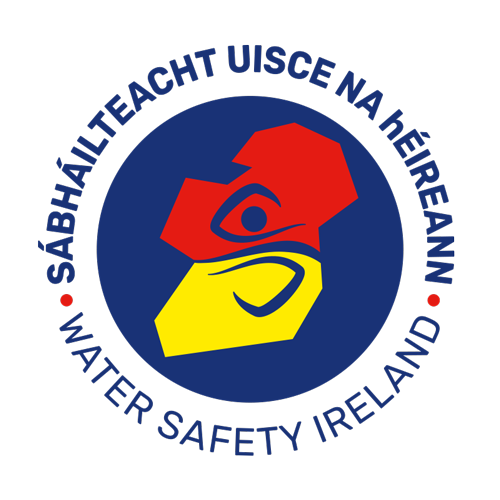 https://www.midwestradio.ie/index.php/news/68665-man-s-body-recovered-on-achill-island-this-morning
https://www.belfasttelegraph.co.uk/news/republic-of-ireland/ben-duffy-5-drowned-in-lough-tragedy-in-co-mayo-after-inflatable-swept-away/39255492.html
https://www.sundayworld.com/news/irish-news/father-and-teen-son-drowned-after-freak-donegal-fishing-accident/a2054138632.html
https://www.meathchronicle.ie/2020/06/30/cormac-wall-passed-away-after-getting-into-difficulty-in-water-on-saturday/
https://rip.ie/death-notice/michael-ocallaghan-dublin-clondalkin-413290
https://www.fanagans.ie/death-notice/se%C3%A1n-farrell/101383
https://www.irishexaminer.com/news/munster/arid-40026554.html
https://www.thesun.ie/news/5739971/toddler-drowning-monaghan-water-feature/
https://www.southernstar.ie/news/lessons-must-be-learned-from-tragedy-says-coroner-4230432
https://hoganstand.com/article/index/240280
https://www.dublinlive.ie/news/dublin-news/body-child-victim-dublin-water-18748598
https://www.irishnews.com/news/northernirelandnews/2021/10/04/news/woman-who-lost-family-in-donegal-drowning-tragedy-took-up-swimming-as-it-helps-her-feel-closer-to-them-2466633/
https://www.irishnews.com/news/northernirelandnews/2021/10/04/news/woman-who-lost-family-in-donegal-drowning-tragedy-took-up-swimming-as-it-helps-her-feel-closer-to-them-2466633/
https://www.irishexaminer.com/news/courtandcrime/arid-40815828.html
https://rip.ie/death-notice/ramano-dicks-louth-dundalk-415939/condolences
https://www.irishmirror.ie/news/irish-news/body-recovered-river-boyne-navan-22657756
https://www.irishtimes.com/news/ireland/irish-news/cork-city-fc-leads-tributes-to-man-who-drowned-near-youghal-1.4360322
Reference Links
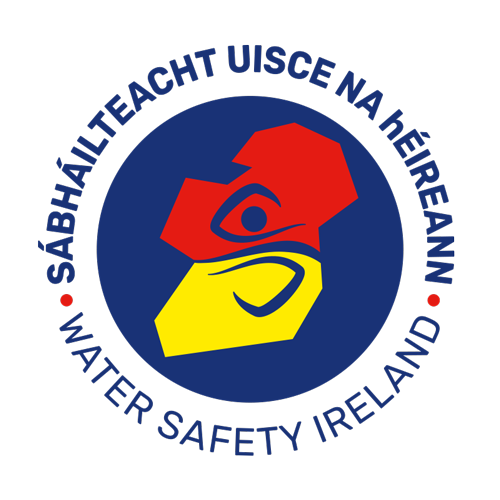 https://www.irishtimes.com/news/ireland/irish-news/paddleboard-hero-family-in-mourning-after-fisherman-dies-1.4398136
https://www.facebook.com/RIP.ieGalway/posts/the-death-has-occurred-of-dermot-joyce-kilchreest-galway-click-this-link-to-view/777115906096304/
https://rip.ie/death-notice/condolences/fergal-guilfoyle-clare-ennis-431423
https://www.thesun.ie/news/7353206/man-louth-water-ten-hours-rnli-coast-guard-gardai/
https://www.buzz.ie/news/irish-news/man-dies-water-galway-coast-28841983
https://www.dundalkdemocrat.ie/news/news/653353/nine-drownings-in-seven-days-stay-safe-appeal-to-water-users-in-louth-and-around-the-country.html
https://www.midwestradio.ie/index.php/news/45147-man-s-body-recovered-from-the-sea-at-salthill-galway
https://www.galwaybeo.ie/news/galway-news/lack-lifejacket-dangerous-weather-conditions-6194835
https://afloat.ie/sail/isaf/itemlist/tag/River%20Corrib
https://www.facebook.com/GMRecreationalRowing/posts/we-are-deeply-saddened-to-learn-of-the-passing-of-legendary-galway-man-danno-hea/3577984052296721/
https://galwaypulse.com/2021/02/23/councillor-calls-for-action-after-three-deaths-in-galway-rivers/
https://www.irishexaminer.com/news/munster/arid-40234622.html
https://www.sundayworld.com/crime/courts/father-who-died-trying-to-save-his-son-from-drowning-in-kayak-accident-described-as-hero/41361319.html
https://rip.ie/death-notice/michael-micheal-farragher-galway-annaghdown-437907
https://clarechampion.ie/man-dies-after-castleconnell-rescue/
https://www.irishexaminer.com/news/munster/arid-40332383.html
Reference Links
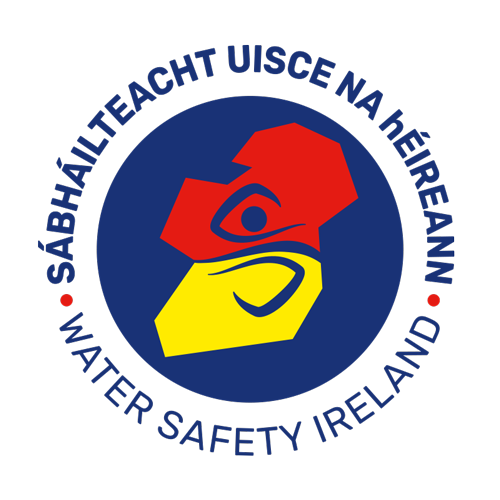 https://www.sundayworld.com/showbiz/tv/mystery-man-found-dead-on-sligo-beach-believed-to-have-written-to-eight-people/41016997.html
https://rollercoaster.ie/lifestyle/news/mum-who-tragically-drowned-remembered-as-having-heart-of-gold/
https://www.donegaldaily.com/2021/05/08/glenfin-drowning-victim-to-be-laid-to-rest-this-afternoon/
https://www.irishmirror.ie/news/irish-news/body-found-search-missing-24-24152365
https://midwestradio.ie/index.php/news/50114-body-of-man-missing-from-mayo-recovered-at-the-base-of-a-cliff-in-clare
https://www.thejournal.ie/howth-drowning-5399632-Apr2021/
https://www.irishmirror.ie/news/irish-news/man-20s-dies-after-getting-24248607
https://www.irishtimes.com/news/crime-and-law/courts/coroner-s-court/lifebuoy-missing-from-scene-of-drowning-on-liffey-quays-inquest-hears-1.4857676
https://www.irishmirror.ie/news/irish-news/locals-tell-heart-break-toddler-24304515
https://www.limerickleader.ie/news/news/640536/post-mortem-completed-following-discovery-of-body-in-limerick.html
https://www.longfordleader.ie/news/home/643169/tarmonbarry-mourns-tragic-loss-of-gerry-hagan.html
https://www.irishmirror.ie/news/irish-news/crime/heartbroken-brother-young-woman-who-24597439
https://www.northernsound.ie/news/14-year-old-boy-who-died-following-hollywood-lake-incident-named-locally-179019
https://www.galwaydaily.com/news/man-pronounced-dead-after-being-recovered-from-corrib/
https://www.irishexaminer.com/news/munster/arid-40332383.html
https://www.irishmirror.ie/news/irish-news/heartbroken-sister-man-missing-six-27133456
https://www.midwestradio.ie/index.php/news/49414-body-found-in-river-liffey-in-search-for-missing-sligo-teenager
https://www.anglocelt.ie/2021/07/23/boy-15-who-died-following-accident-on-lough-sheelin-is-named/
Reference Links
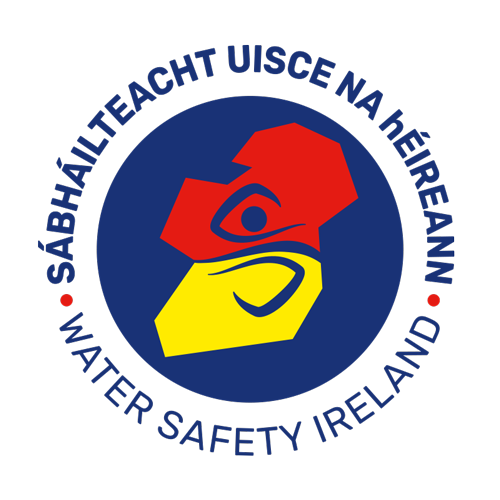 https://www.irishmirror.ie/news/irish-news/victim-tragic-drowning-leitrim-named-24596700
https://www.irishmirror.ie/news/irish-news/man-60s-dies-after-drowning-24605539
https://www.irishtimes.com/news/ireland/irish-news/man-dies-after-being-taken-from-water-at-tramore-in-seventh-drowning-this-week-1.4630262
Five emergency call outs made to recover bodies off Cliffs of Moher in 2021 (breakingnews.ie)
https://newsbeezer.com/ireland/an-experienced-swimmer-has-drowned-while-swimming-in-dublin-bay-this-morning-investigations-have-revealed/
https://www.irishmirror.ie/news/irish-news/body-found-following-search-operation-24758848
https://www.independent.ie/irish-news/body-of-a-man-in-his-40s-recovered-from-water-in-dublin/40763455.html
https://www.lmfm.ie/news/lmfm-news/man-dies-after-being-rescued-from-the-water-in-annagassan/
https://www.irishmirror.ie/news/irish-news/gardai-investigating-after-mans-body-24866972
https://www.irishmirror.ie/news/irish-news/man-warned-dangers-donegal-beach-28280589
https://www.donegaldaily.com/2022/10/19/fisherman-who-drowned-off-fanad-had-been-warned-about-dangerous-tides/
https://www.independent.ie/irish-news/courts/mother-of-man-who-drowned-in-canal-after-night-out-blames-horrendous-walkway-for-his-death/42083560.html
https://www.rte.ie/news/2021/0723/1236745-drowning-lough-sheelin/
https://www.irishmirror.ie/news/irish-news/wife-dad-four-who-drowned-30709729
https://www.independent.ie/irish-news/we-were-in-real-trouble-says-friend-of-man-54-who-drowned-at-popular-dublin-bathing-spot/a1012336968.html
https://www.longfordleader.ie/news/home/642595/breaking-emergency-services-currently-at-the-scene-of-an-incident-in-tarmonbarry.html
Reference Links
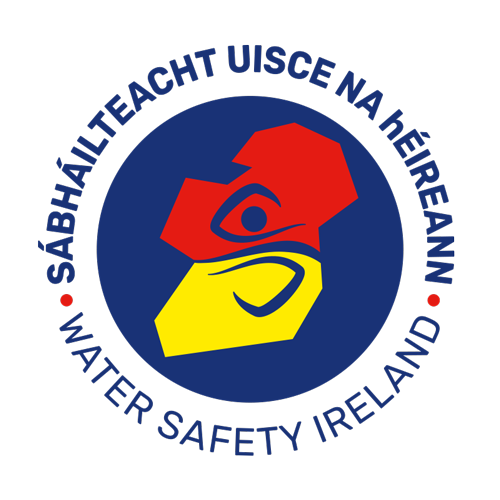 https://www.irishmirror.ie/news/irish-news/gardai-race-scene-womans-body-25293371
https://wicklownews.net/death_notices/ailish-fitzmaurice-wicklow-town/
https://rip.ie/death-notice/christopher-pud-kilkenny-galway-ballinasloe-460813
https://www.irishmirror.ie/news/irish-news/gardai-rush-scene-man-dies-25490876
https://www.donegaldaily.com/2022/01/03/breaking-young-man-18-drowns-off-arranmore-island/
https://www.longfordleader.ie/news/home/714803/life-will-never-be-the-same-again-tributes-pour-in-for-longford-road-crash-victim.html
https://www.irishtimes.com/news/ireland/irish-news/teenager-drowns-while-swimming-off-donegal-s-arranmore-island-1.4768059
https://www.dublinlive.ie/news/seapoint-swimmer-dies-after-getting-22672364
https://www.limerickleader.ie/news/local-news/143964/Limerick-man-drowns-on-Kilkee-beach.html
https://www.irishmirror.ie/news/irish-news/womans-body-pulled-water-tullamore-26164191
https://www.shannonside.ie/news/mans-body-recovered-from-river-in-carrick-on-shannon-198494
https://www.dublinlive.ie/news/dublin-drowning-victim-fell-river-23774307
https://www.her.ie/news/woman-50s-dies-two-injured-swimming-incident-wicklow-554349
https://www.irishmirror.ie/news/irish-news/gardai-rush-scene-man-dies-26909742
https://www.irishexaminer.com/news/arid-20302352.html
https://www.irishmirror.ie/news/irish-news/mum-boy-6-who-died-29879261
https://extra.ie/2023/05/05/news/teenage-boy-still-tries-ring-dad-drowned
https://www.irishexaminer.com/news/arid-30739486.html
https://www.irishmirror.ie/news/irish-news/gardai-rush-scene-man-dies-26909742
https://www.radiokerry.ie/news/inquest-hears-dingle-crew-member-wouldnt-have-died-if-wearing-safety-harness-294430
Reference Links
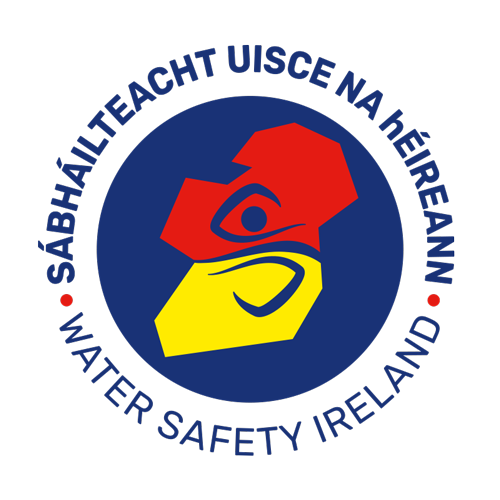 https://www.irishexaminer.com/news/arid-30511777.html
https://www.irishtimes.com/ireland/2022/07/13/man-dies-off-fanore-beach-co-clare/
https://www.her.ie/news/man-dies-clare-beach-560180
https://www.irishtimes.com/ireland/2022/08/15/man-who-drowned-in-co-clare-lake-remembered-as-jovial-peaceful-person/
https://www.irishexaminer.com/news/arid-40919951.html
https://www.irishmirror.ie/news/irish-news/irish-community-disbelief-shock-after-27515639#:~:text=model%E2%80%9D%20Brendan%20Teahan.-,The%2053%2Dyear%2Dold%20sadly%20passed%20away%20after%20he%20fell,pronounced%20dead%20at%20the%20scene
https://www.irishmirror.ie/news/irish-news/two-year-old-girl-dies-27572396
https://www.offalyindependent.ie/2022/08/05/local-victim-of-drowning-tragedy-was-a-fun-loving-guy-who-loved-life/
https://www.irishtimes.com/ireland/2022/08/11/man-drowns-in-river-barrow-in-carlow/
https://www.thejournal.ie/drowning/news/
https://www.irishmirror.ie/news/irish-news/young-man-drowns-tragedy-strikes-27712442
https://www.irishmirror.ie/news/irish-news/irish-beach-closed-after-body-27721647
https://www.independent.ie/irish-news/man-49-who-died-after-entering-co-clare-lake-is-remembered-as-the-epitome-of-joy/41911618.html
https://www.thesun.ie/news/9290580/dublin-canal-gardai-man-body-accident/
https://www.breakingnews.ie/ireland/drowning-prompts-concern-over-lack-of-barriers-at-royal-canal-in-ballybough-1465397.html
https://www.dublinlive.ie/news/dublin-news/body-pulled-out-dublin-canal-24829676
https://www.irishmirror.ie/news/irish-news/limerick-bridge-tragedy-inquest-hears-29821512
https://www.limerickpost.ie/2022/09/02/man-dies-in-county-limerick-drowning-incident/
Reference Links
https://www.irishmirror.ie/news/irish-news/womans-body-recovered-cork-river-27963088
https://www.independent.ie/irish-news/he-was-trying-so-hard-to-swim-to-shore-inquest-hears-of-medical-students-tragic-death-swimming-at-howth-beach/41837835.html
https://www.con-telegraph.ie/2022/10/24/rural-mayo-community-mourns-death-of-man-in-drowning-accident/
https://www.galwaybeo.ie/news/galway-gardai-discover-body-young-7746589
https://www.irishmirror.ie/news/irish-news/major-search-operation-underway-after-28466482
Bray drowning victim Ciarán Megannety was a kind man who was always keen to help out | Independent.ie
https://www.galwaybeo.ie/news/galway-gardai-discover-body-young-7746589
https://www.irishmirror.ie/news/irish-news/man-dies-after-van-enters-28543984
https://www.irishexaminer.com/news/munster/arid-41015714.html
https://www.irishtimes.com/ireland/2022/12/29/man-30s-dies-off-the-coast-of-co-galway/
https://www.midwestradio.ie/index.php/news/63683-tragic-drowning-on-achill-on-new-year-s-eve